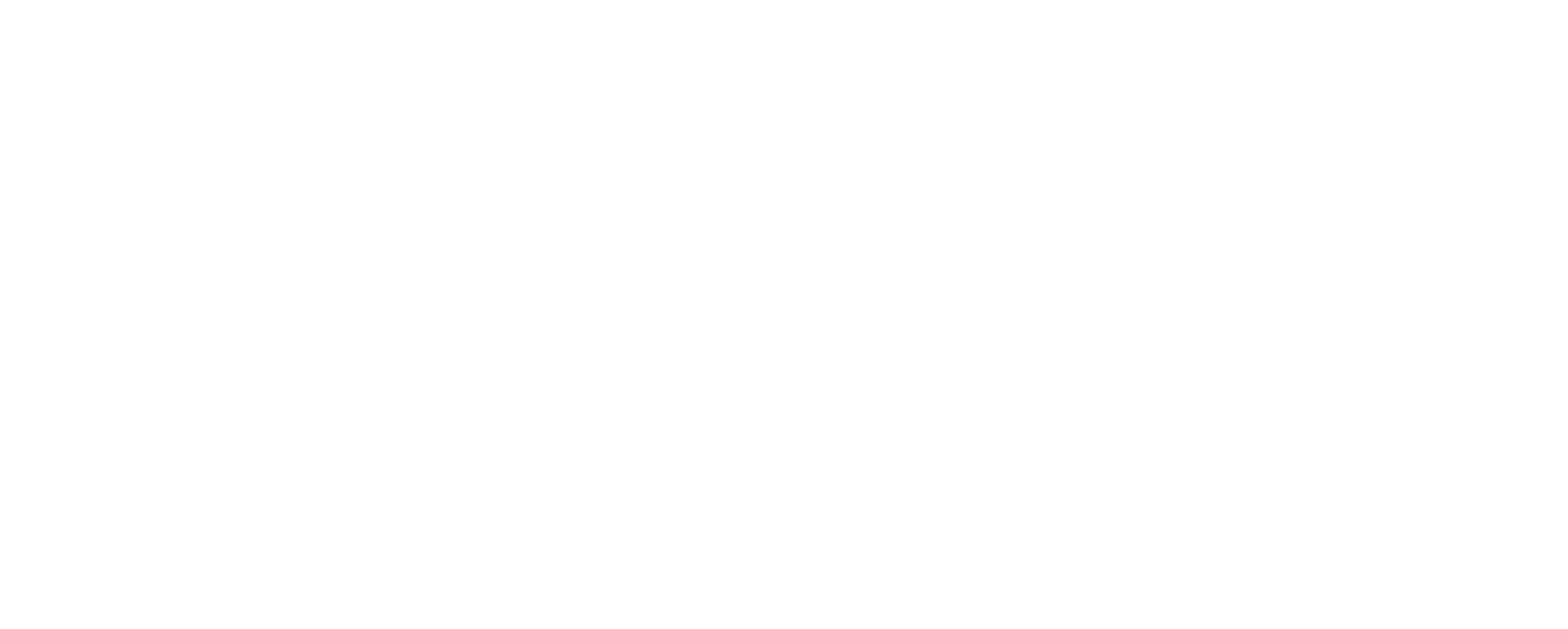 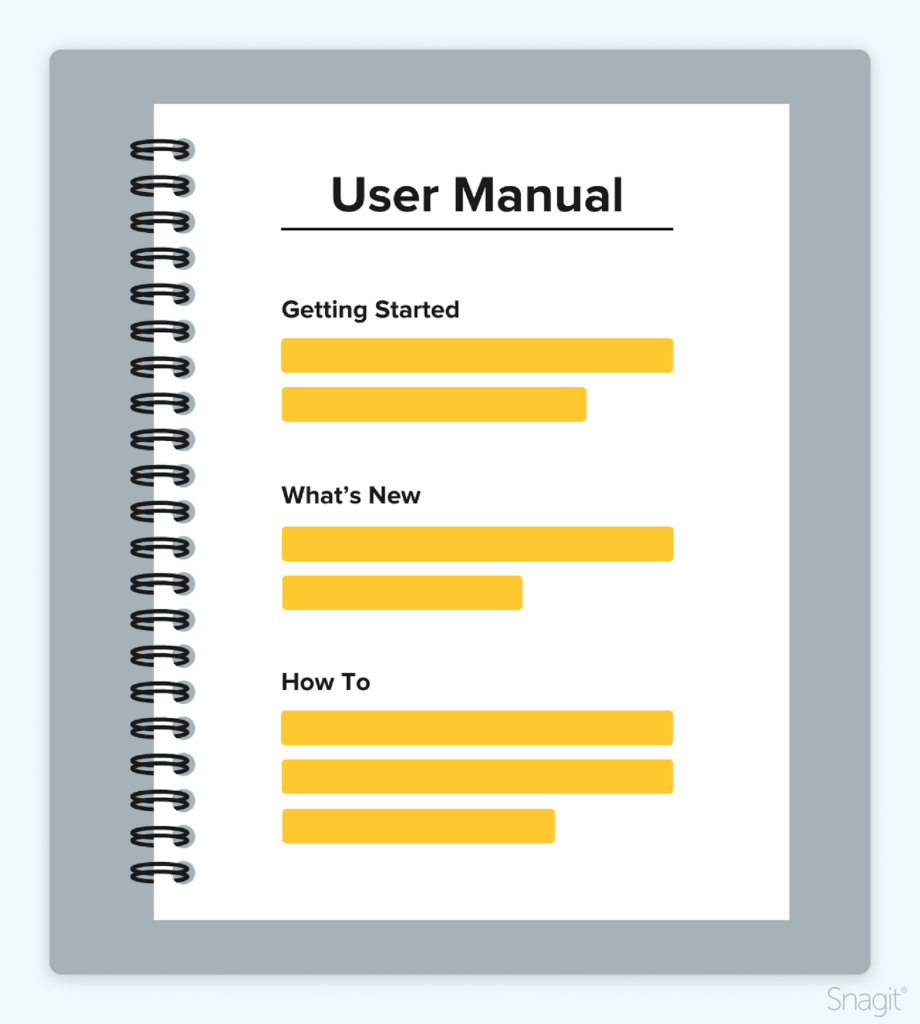 PULOAR : 
A NEXUS OF OPEN RESOURCES
PRESIDENCY UNIVERSITY LIBRARY OPEN ACCESS RESOURCES
USER MANUAL
PULOAR – HOME PAGE
PULOAR – HOME PAGE
Click here for PU subscribed online databases
Click here for the PU
Library OPAC
Click here for the PU digital library
PULOAR – ABOUT OPEN ACCESS
About OA
Creative Commons
Budapest Open Access Initiative
Meaning & Advantage of OA
IFLA Statement on Open Access
Click here to know more about open access
PULOAR – SEARCH FOR OPEN ACCESS RESOURCES
Author
Article
Journal Title
PUOAs
More Action
PULOAR – E-RESOURCES
Resources
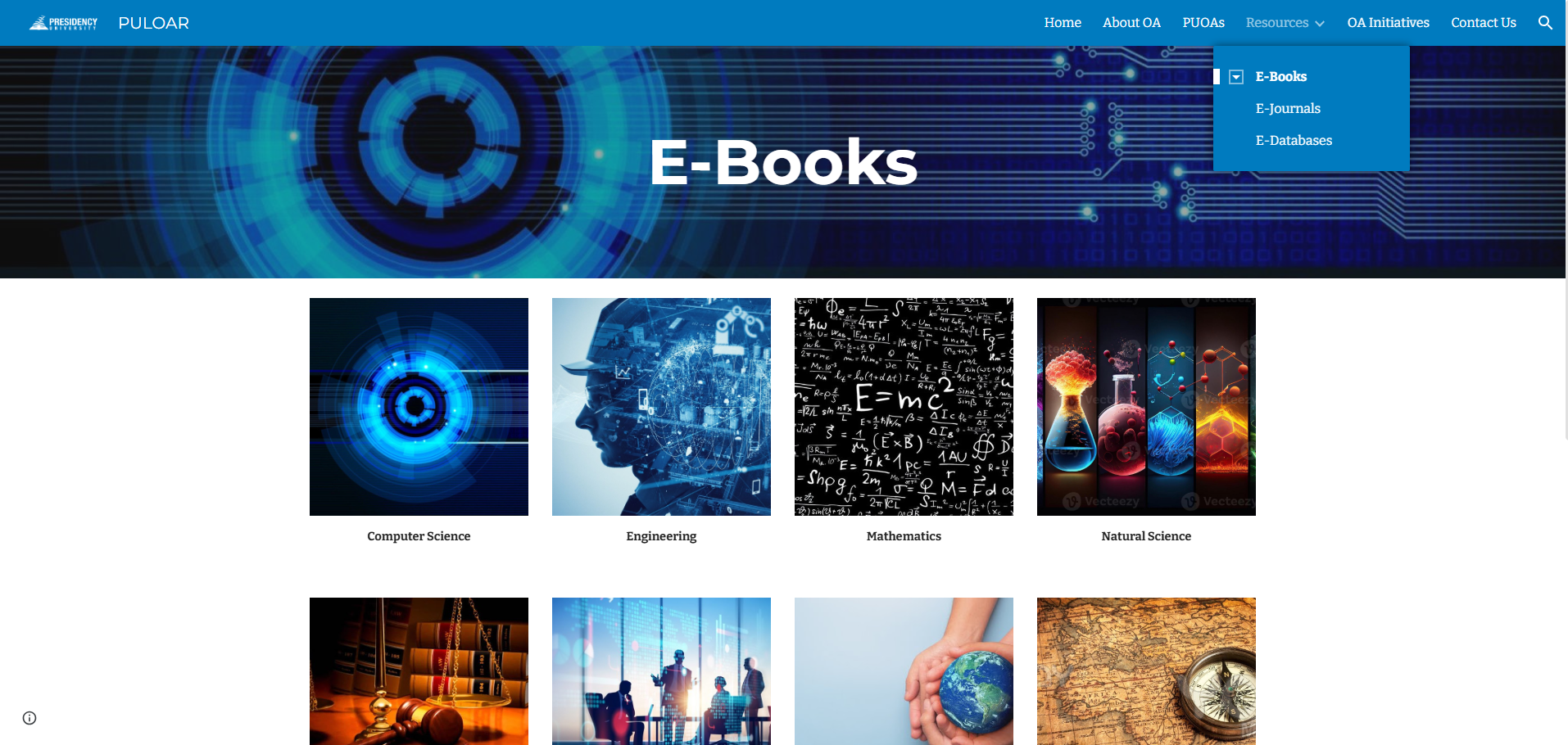 PULOAR – E-RESOURCES
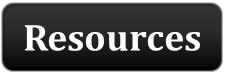 E-Journals
PULOAR – E-RESOURCES
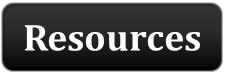 E-Databases
PULOAR – OPEN ACCESS INITIATIVES
OA Initiatives
Hathi Trust
Project Gutenberg
NDL India
E-Books Directory
e-PG Pathshala
Internet Archive
Open Textbook Library
Shodhganga
Free Management eBooks
ArXiv.org